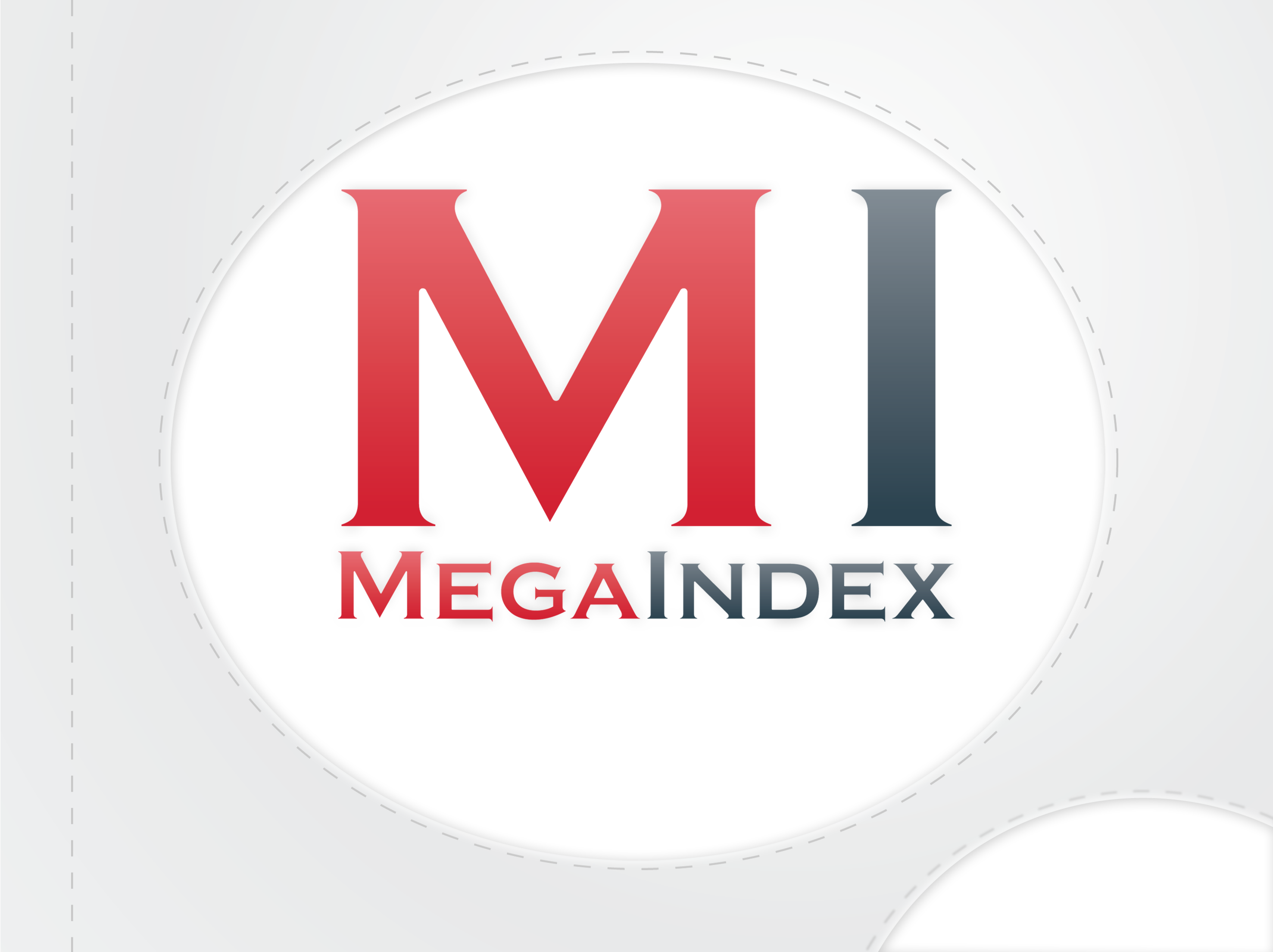 Платформа для Интернет-бизнеса
http://www.megaindex.ru
8-800-555-11-91
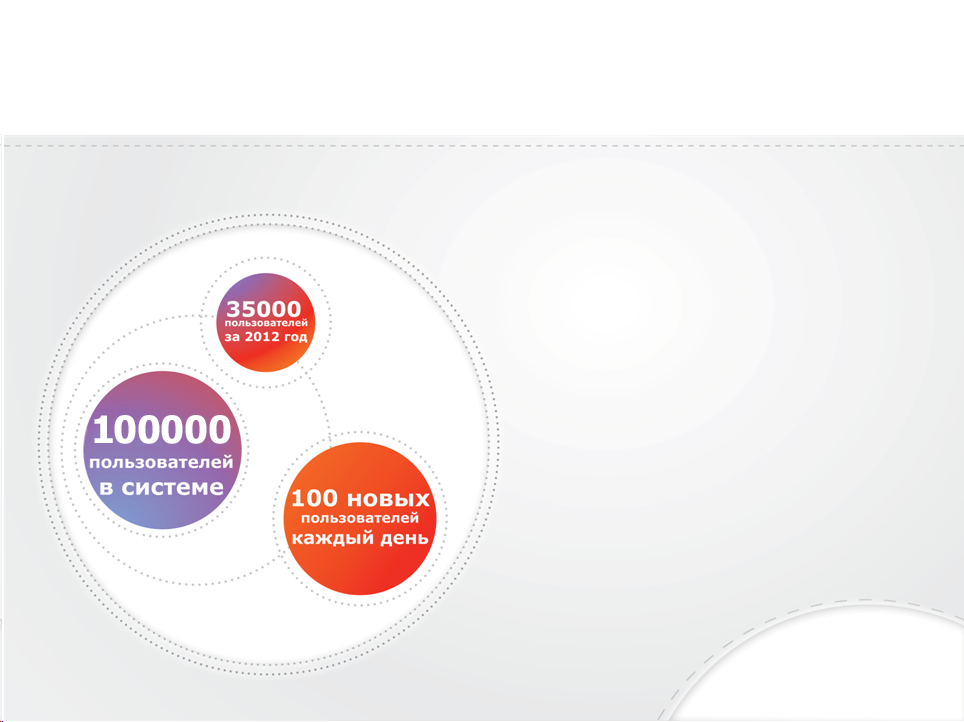 СЕГОДНЯ
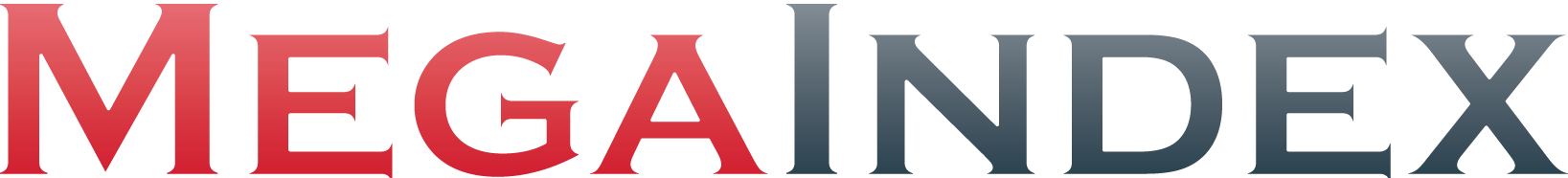 Полная автоматизация SEO-компаний
26 000 000 анализируемых сайтов
22 000 000 поисковых запросов
полный индекс российского
       Интернета
уникальное API для решения любых
       задач
привлекательные возможности 
	для партнеров
http://www.megaindex.ru
Тел.: 8-800-555-11-91
partner@megaindex.ru
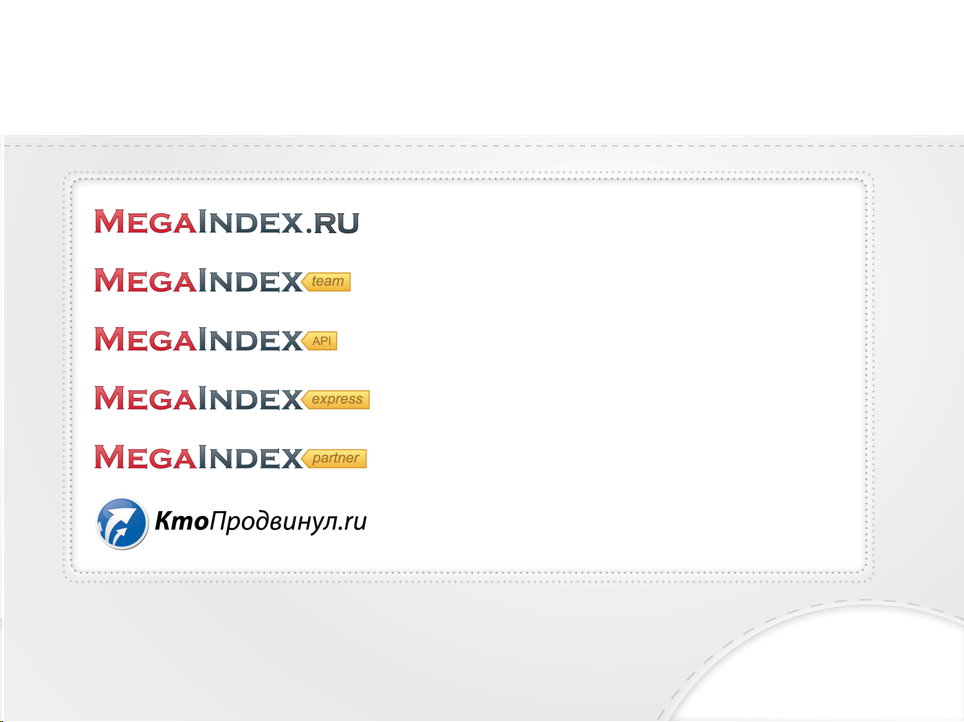 Инструменты
для партнеров
система автоматизированного
   продвижения
- внутренняя среда для SEO-компании.
- уникальное API для любых SEO-задач
- экспресс-анализ сайтов
- партнерская сеть
- рейтинг SEO-компаний
http://www.megaindex.ru
Тел.: 8-800-555-11-91
partner@megaindex.ru
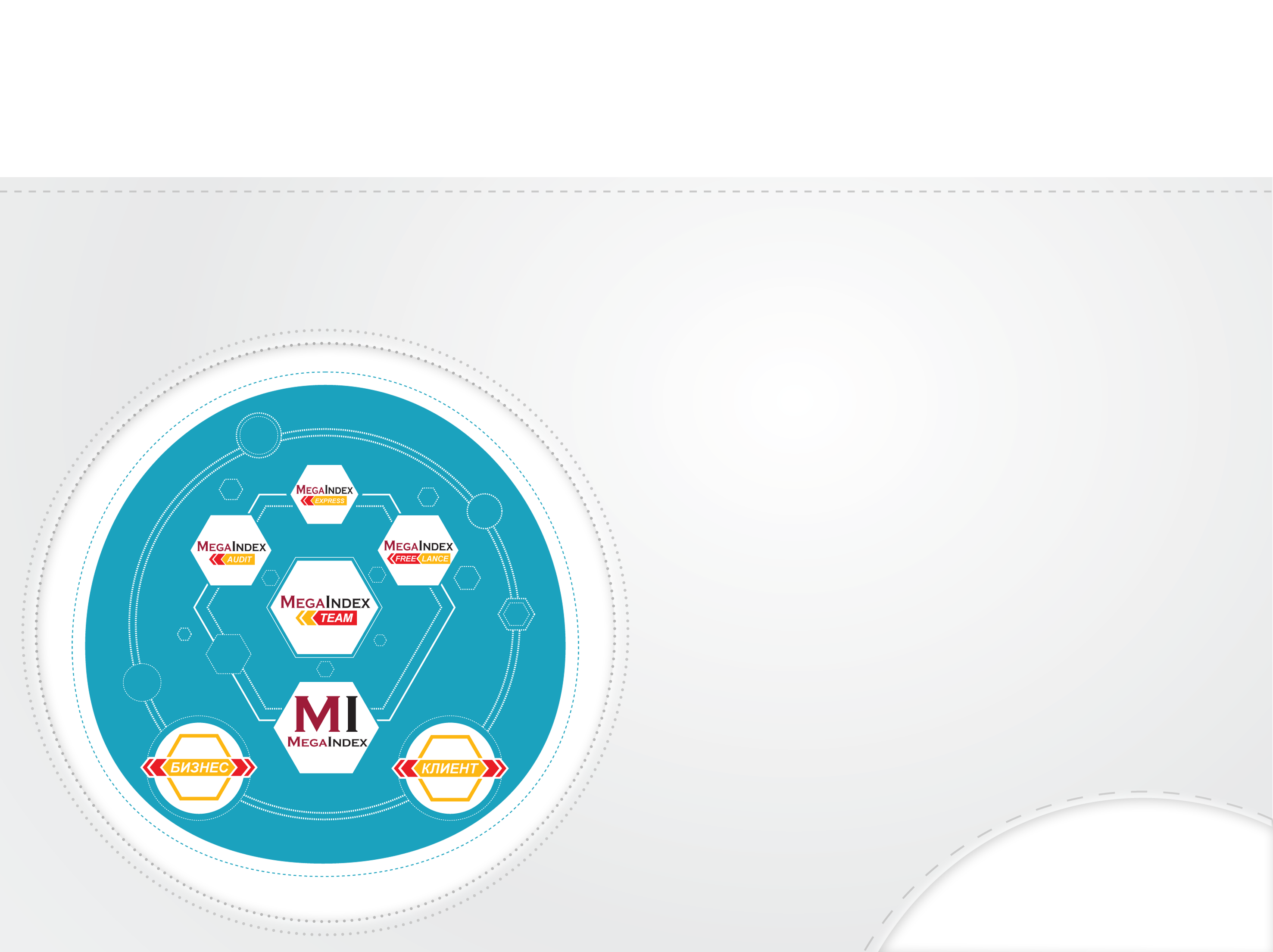 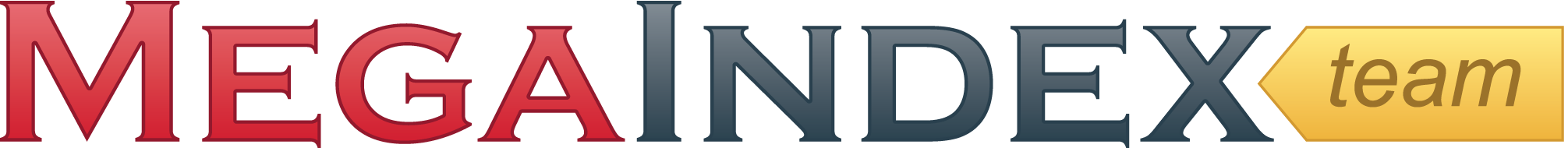 Team.MegaIndex — платформа для производства, 
управления и развития Интернет-проектов
Облачный персонал
Управление проектами
Отчеты и аналитика от MegaIndex
Управление персоналом
CRM-система
http://www.megaindex.ru
Тел.: 8-800-555-11-91
partner@megaindex.ru
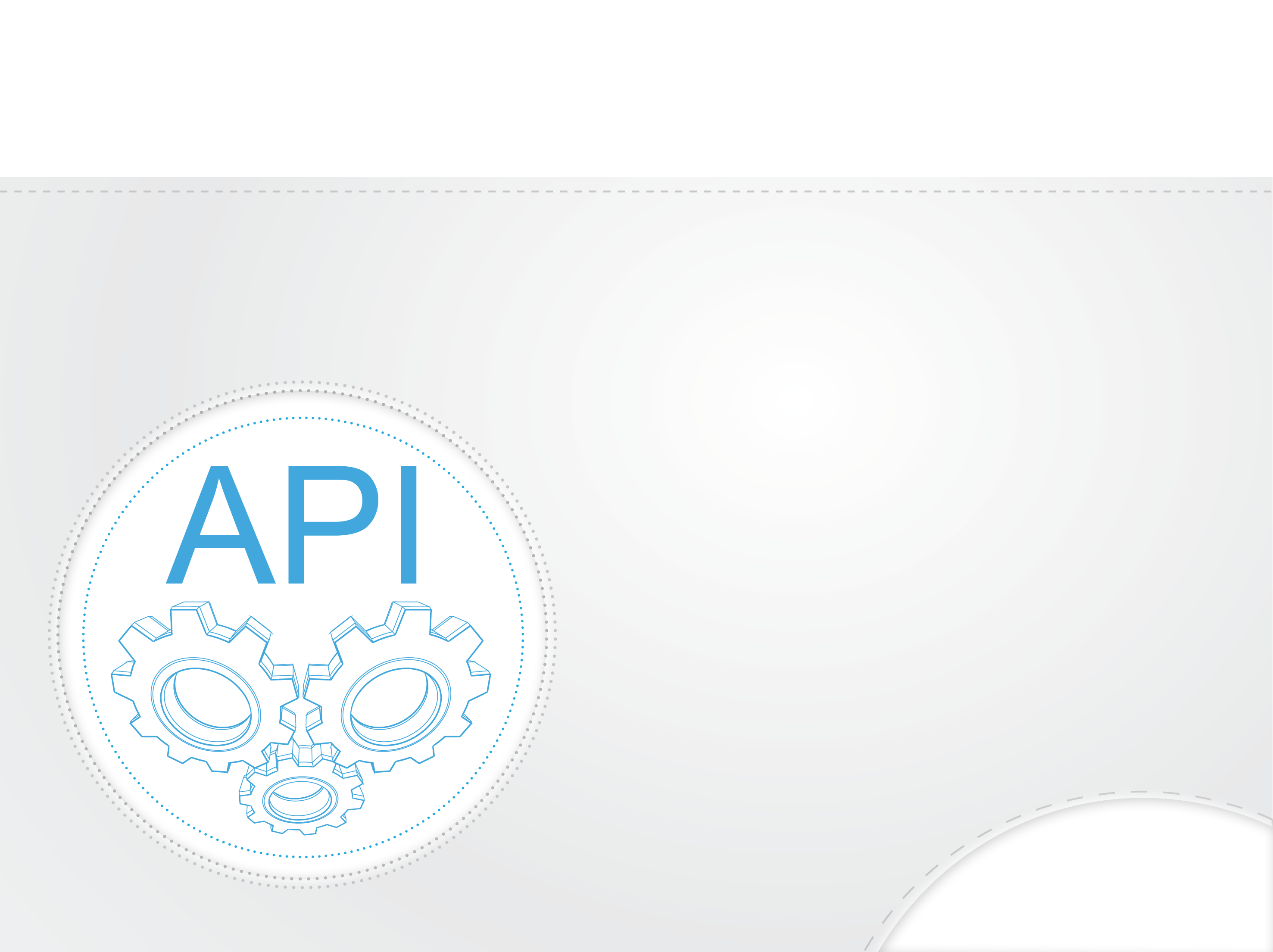 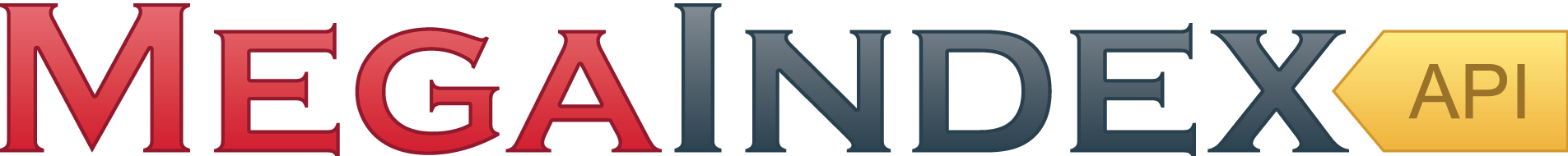 Всё, что необходимо для решения SEO-задач
Более 50 методов
Высокая скорость обработки запросов
Снижение затрат на сопровождение
Новые возможности для аналитики
http://www.megaindex.ru
Тел.: 8-800-555-11-91
partner@megaindex.ru
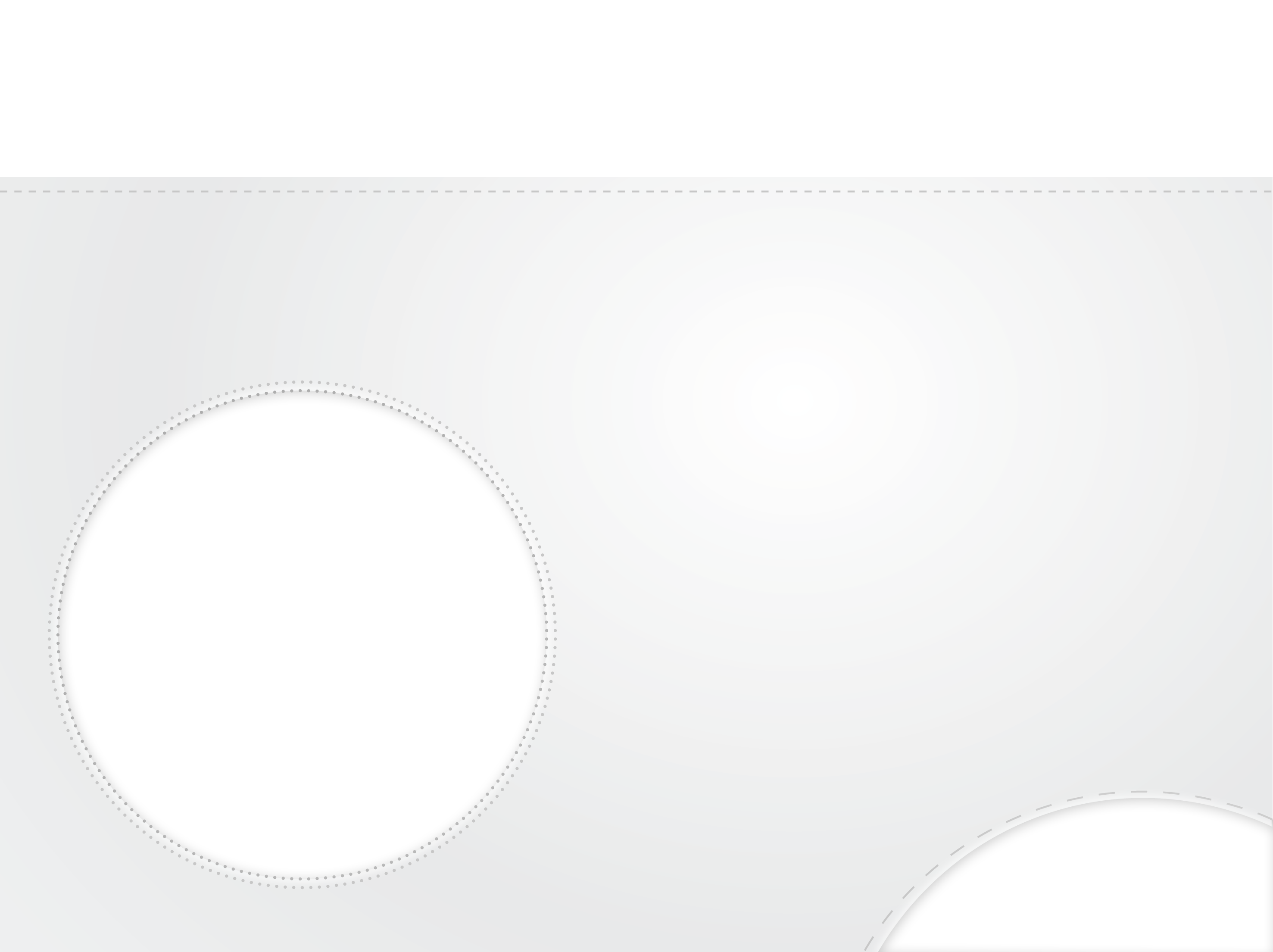 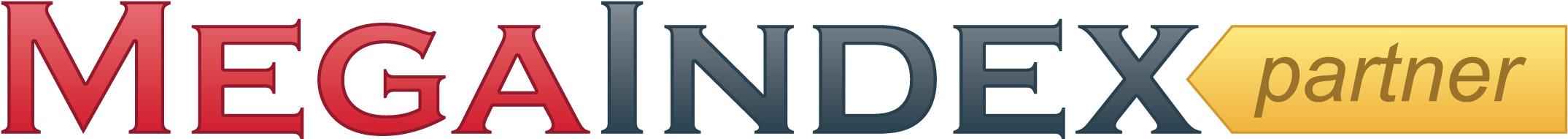 Статус партнёра -  преимущество на SEO-рынке
Партнерская сеть охватывает
	все регионы России и стран СНГ.

До 3% скидки услуги MegaIndex

Участие в KtoProdvinul.ru и Partner.MegaIndex.ru
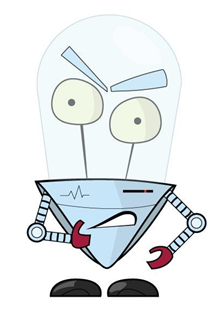 http://www.megaindex.ru
Тел.: 8-800-555-11-91
partner@megaindex.ru
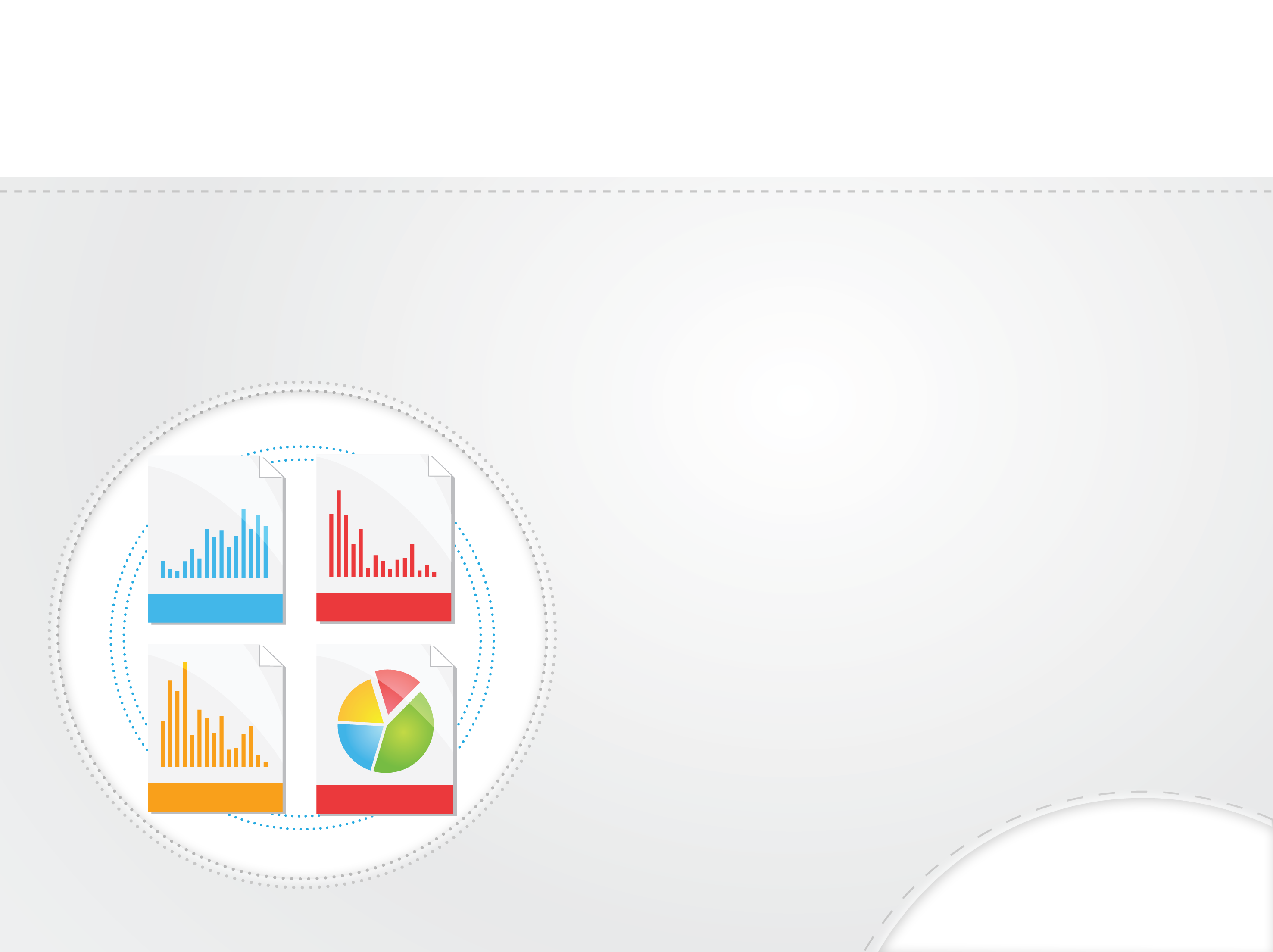 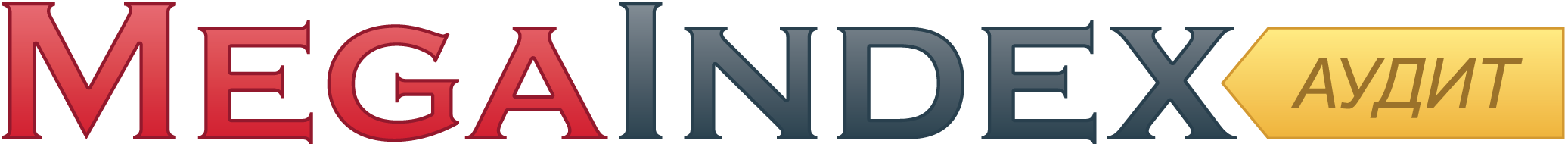 Audit.MegaIndex.ru - лучшее решение для проведения
комплексного SEO-аудита сайта
5000 аудитов в день
Аудит до 200000 страниц сайта
Индекс из 26 000 000 сайтов
Управление продвижением
Генерация ТЗ для исполнителей
http://www.megaindex.ru
Тел.: 8-800-555-11-91
partner@megaindex.ru
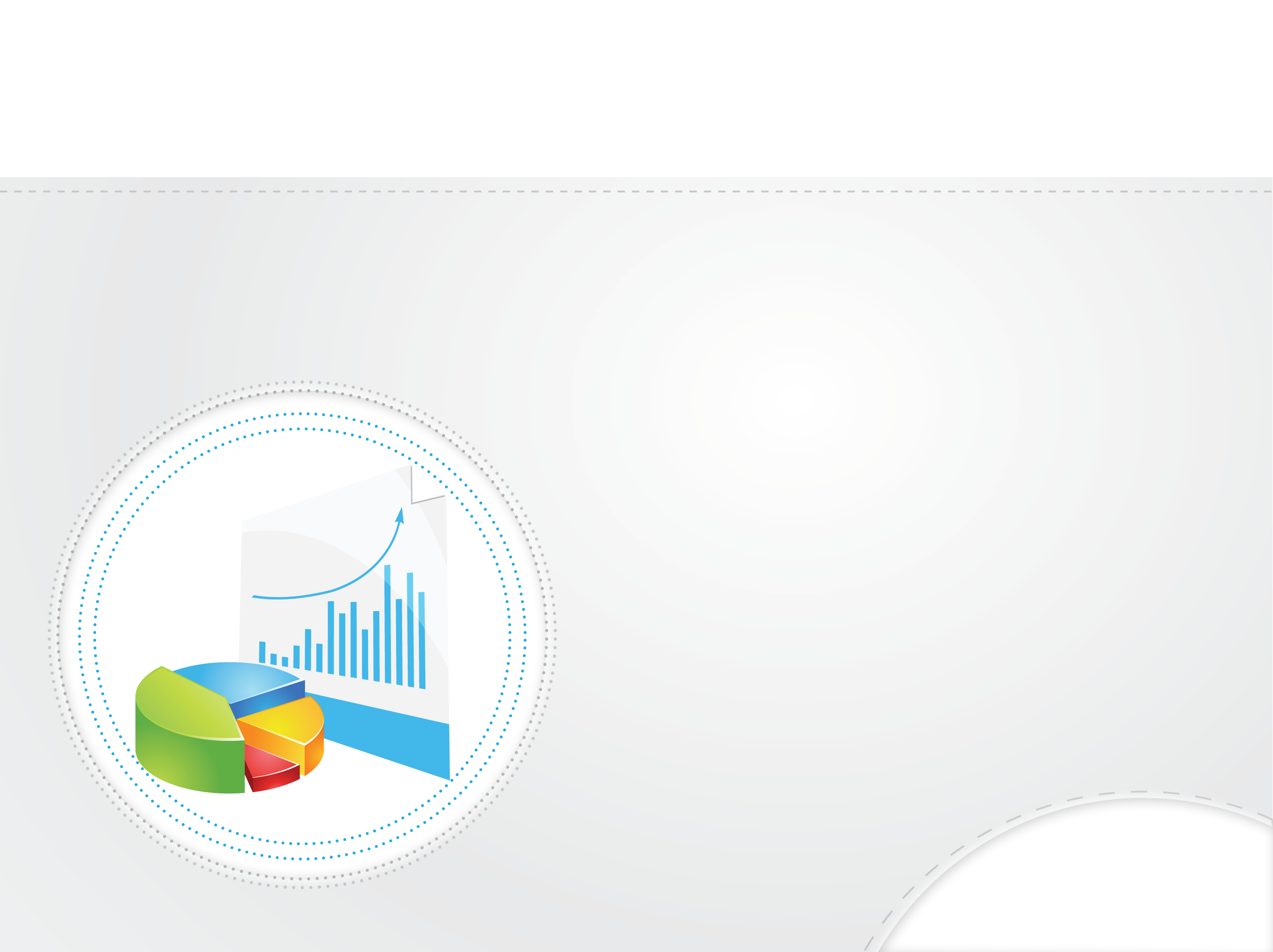 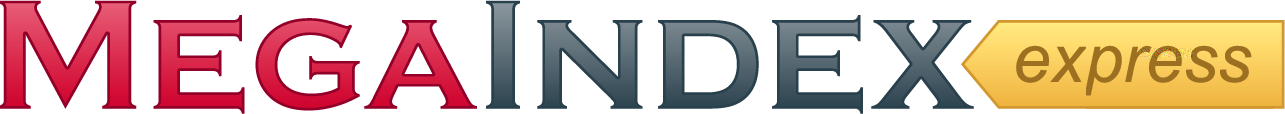 Express.MegaIndex  - быстрый, качественный SEO-анализ Вашего сайта
Анализ сайта за один клик.

Разберётся даже начинающий

Только необходимые аналитические данные.
http://www.megaindex.ru
Тел.: 8-800-555-11-91
partner@megaindex.ru
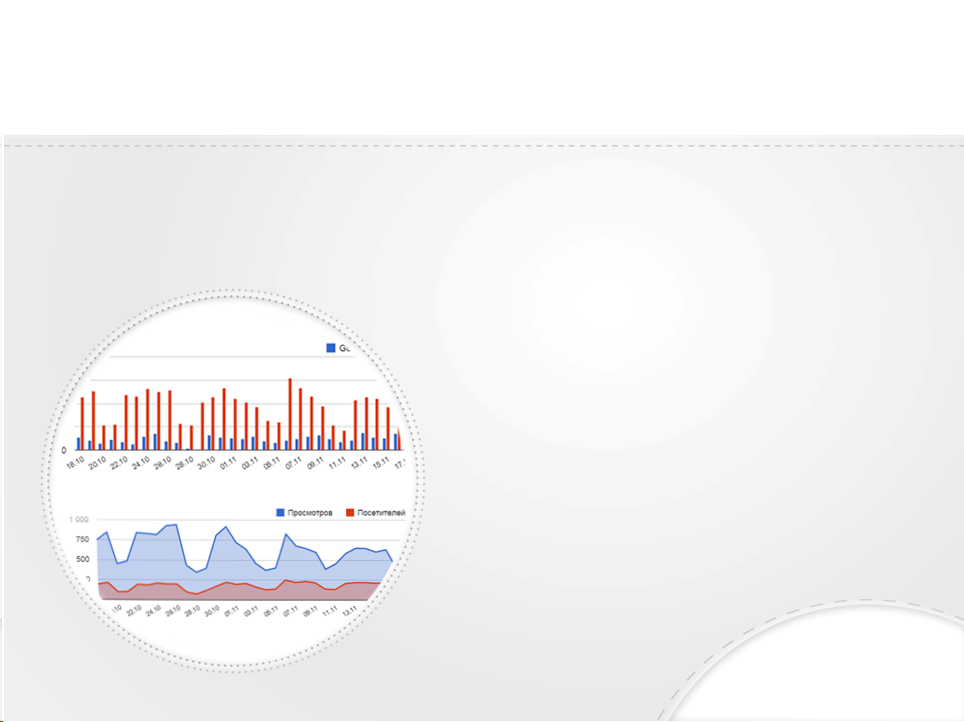 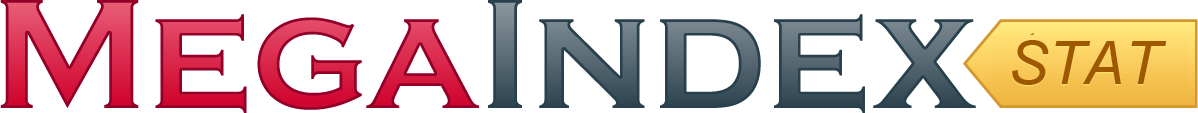 Stat.MegaIndex.ru - аналитический инструмент для осуществления мониторинга посещаемости сайтов
Детальная статистика.

Анализ поведения посетителей.

Оценка рекламных кампаний.
http://www.megaindex.ru
Тел.: 8-800-555-11-91
partner@megaindex.ru
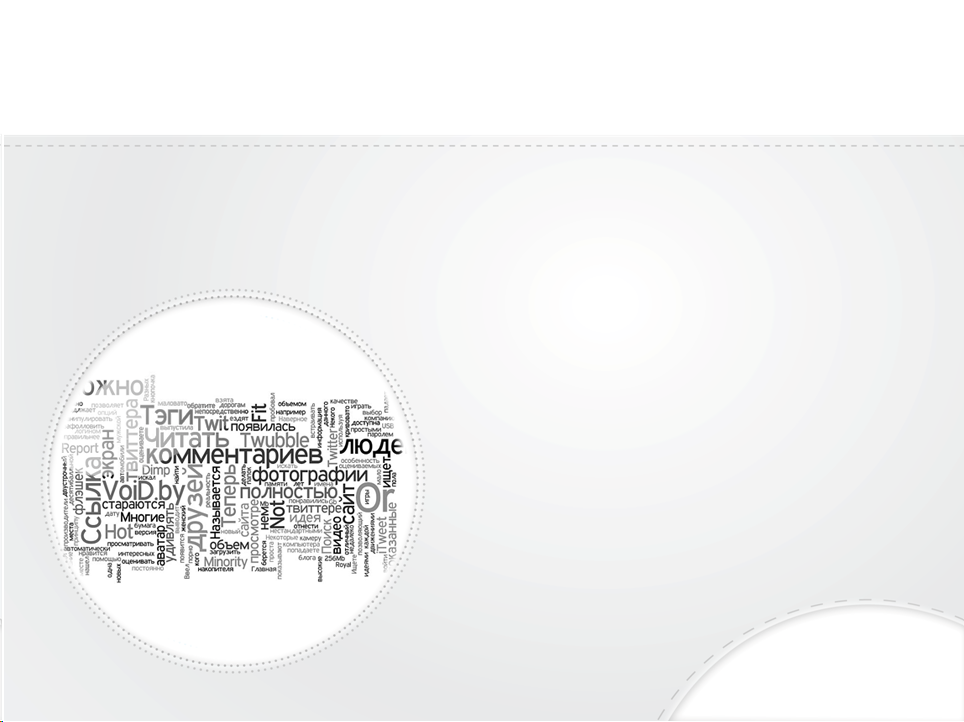 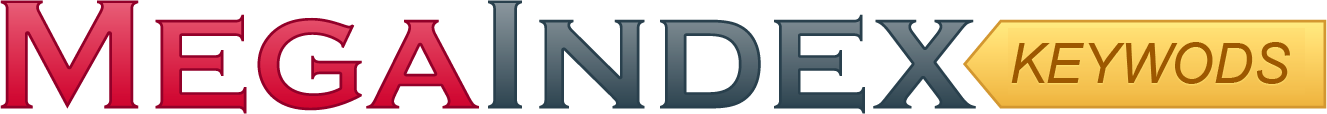 Keywords.MegaIndex.ru - сервис для подбора ключевых слов и формирования cемантического ядра.
Подбор  cемантического ядра.

Cамые актуальные запросы.

Эффективное SEO-продвижение.
http://www.megaindex.ru
Тел.: 8-800-555-11-91
partner@megaindex.ru
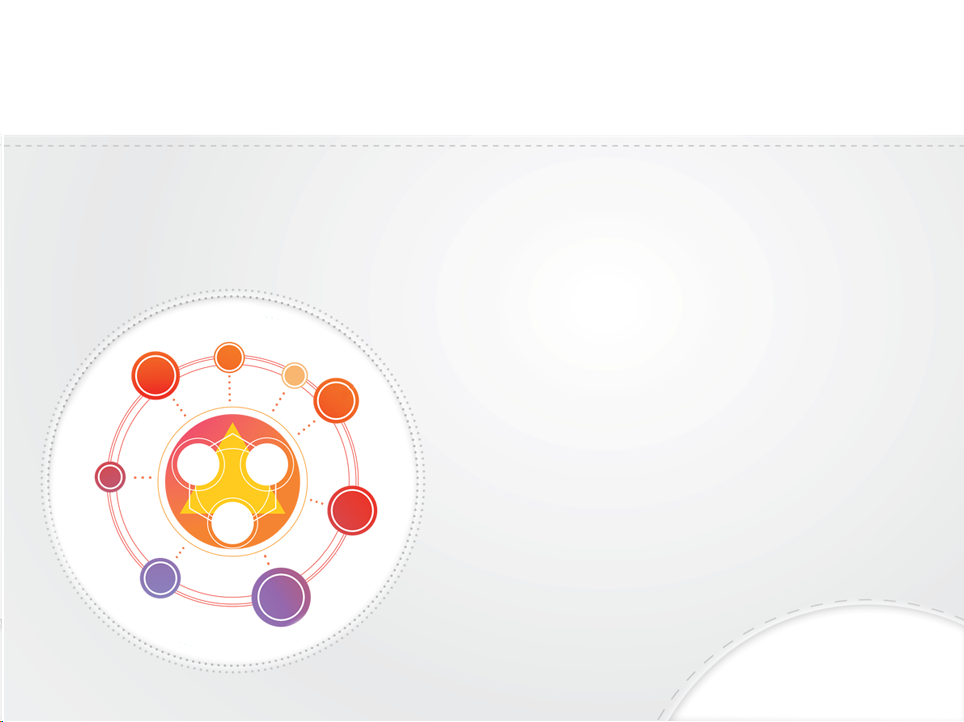 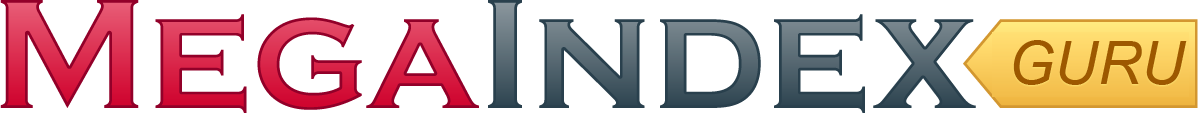 Guru.MegaIndex.ru - инструмент автоматического управления рекламной стратегии по закупке ссылок.
Автономное управление бюджета.

Экономия времени и ресурсов.

Подходит как для профессионала, так и для новичка.
http://www.megaindex.ru
Тел.: 8-800-555-11-91
partner@megaindex.ru
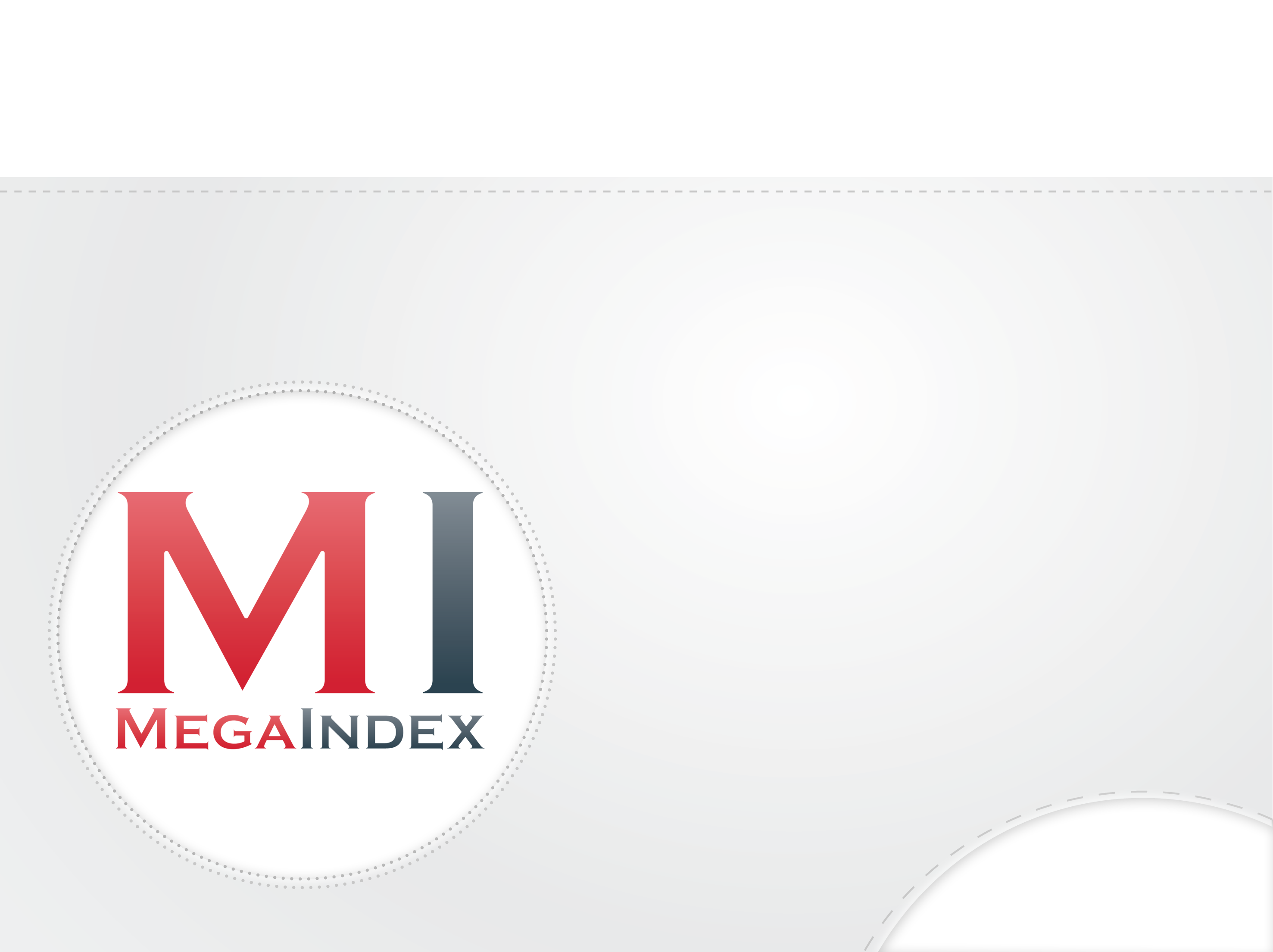 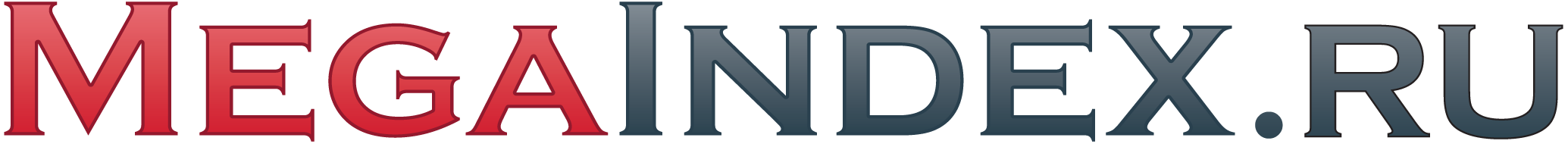 MegaIndex.ru  предоставляет самые мощные средства автоматизации продвижения сайтов
Повышение рентабельности  бизнеса
Реальная автоматизация компании
Все инструменты в одном месте
http://www.megaindex.ru
Тел.: 8-800-555-11-91
partner@megaindex.ru
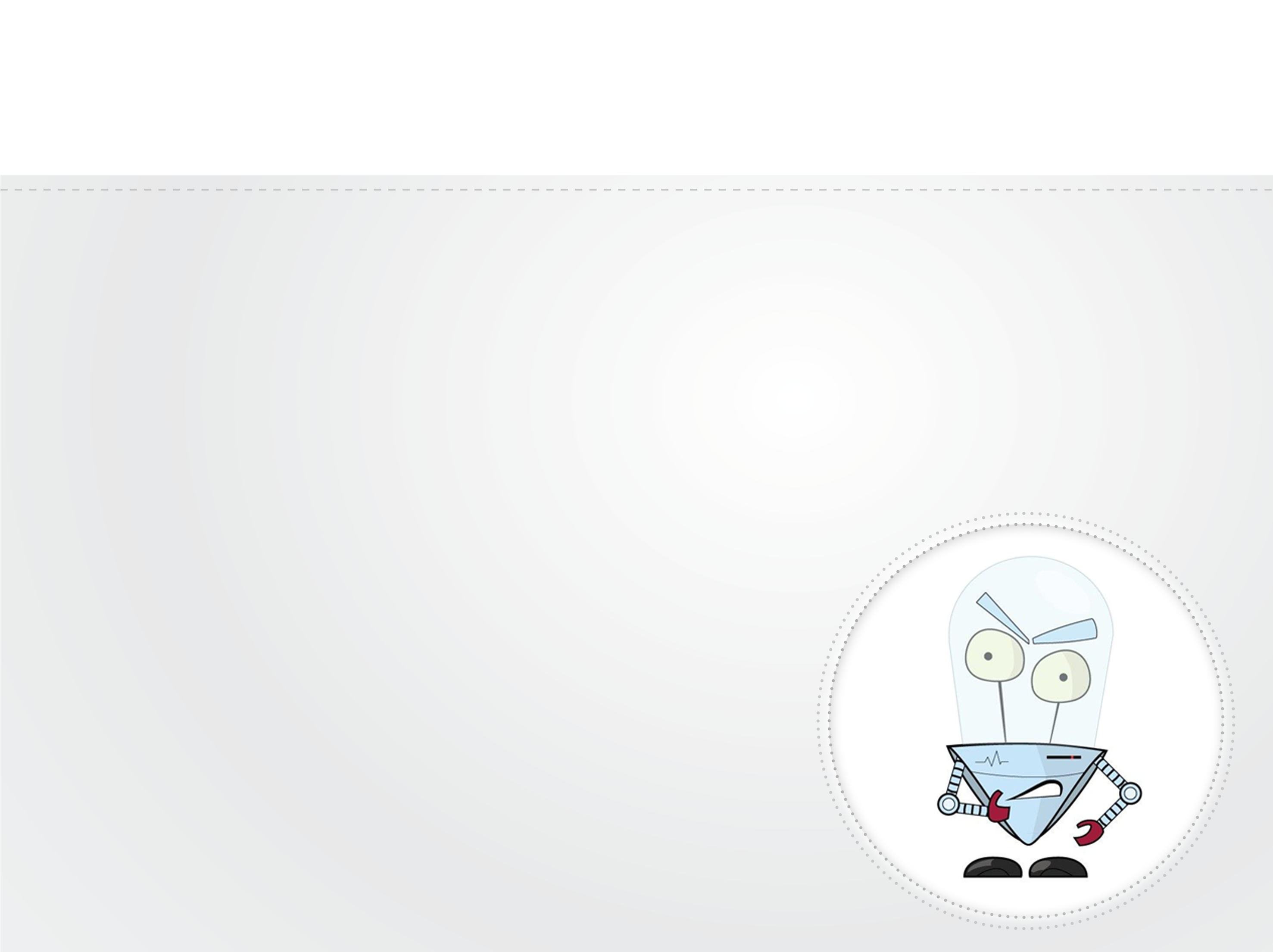 контакты
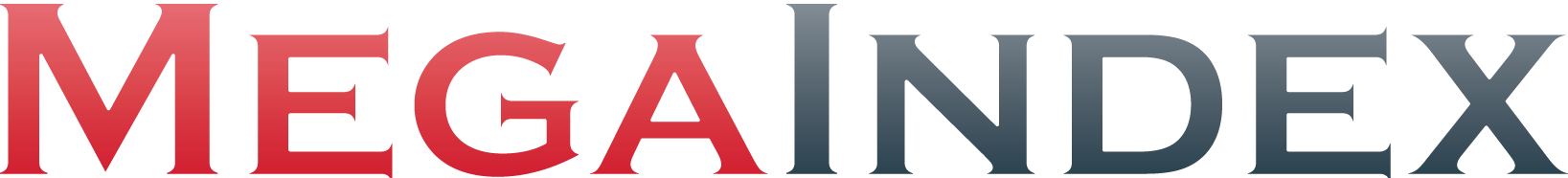 Тел.:   +7 (495) 565-31-75 
 	         8-800-555-11-91
E-mail: partner@megaindex.ru

blog-mi.ru - наш блог

мы в социальных сетях:
facebook.com/megaindex
vkontakte.ru/megaindex
twitter.com/#!/megaindex